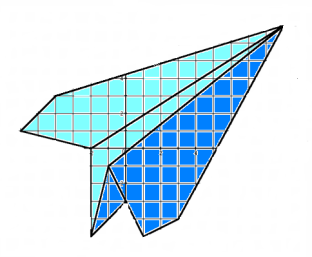 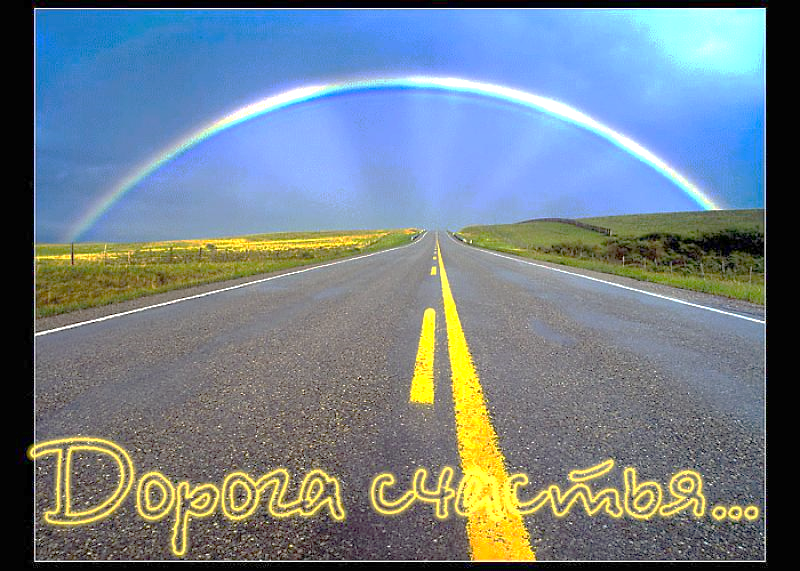 Адаптация пятиклассников
 к новым условиям обучения
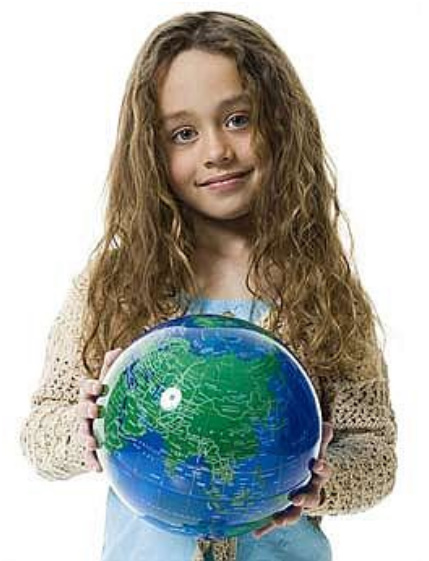 Педагог-психолог
Захарова Марина Ивановна
МБОУ Новобессергеновская СОШ
12.03.2018г.
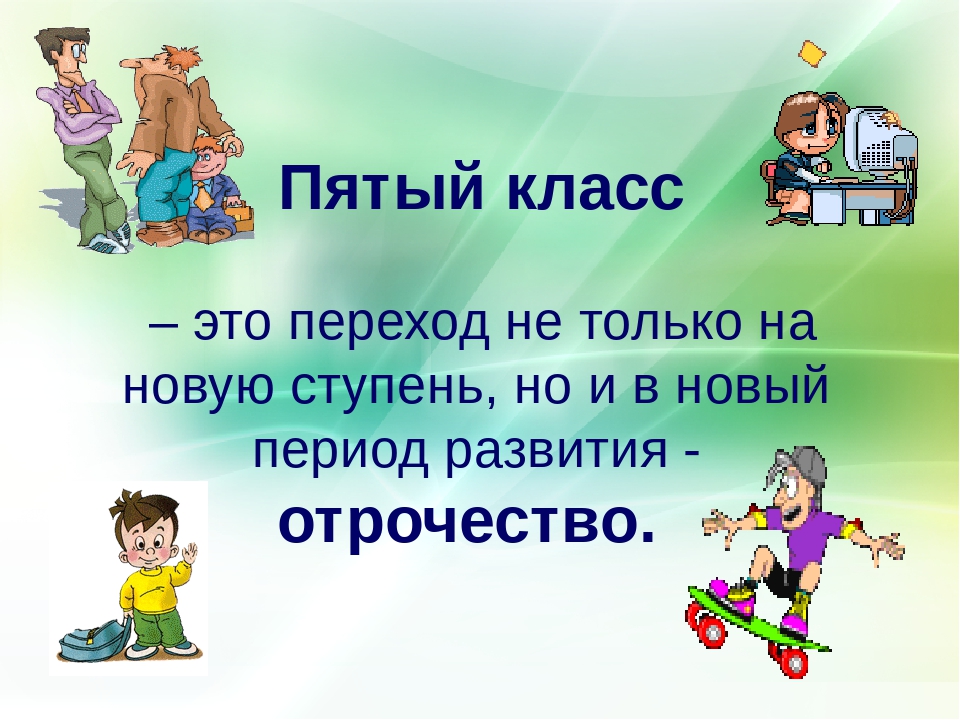 В соответствии с планом и задачами работы психологической службы Новобессергеновской СОШ в 3-й четверти 2018 года проводилось исследование уровня социально-психологической адаптации учащихся 5-А, 5-Б и 5-В  классов к новым условиям обучения.
5-А класс - классный руководитель  Миусский В.В.
5-Б класс - классный руководитель Пономарева Т.В.
5-В класс - классный руководитель  Шатова М.Г.

Всего было обследовано - 57 учащихся и 57 родителей.
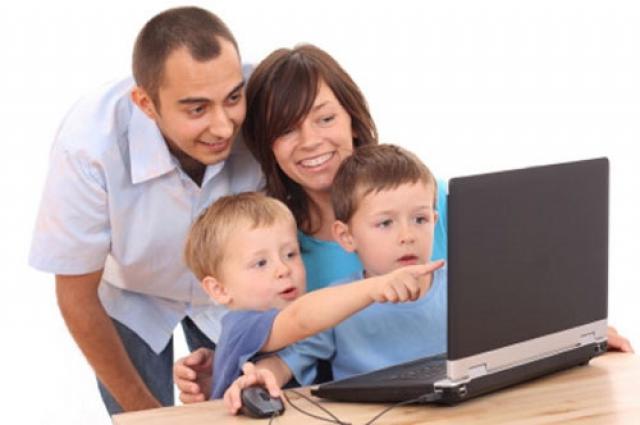 3
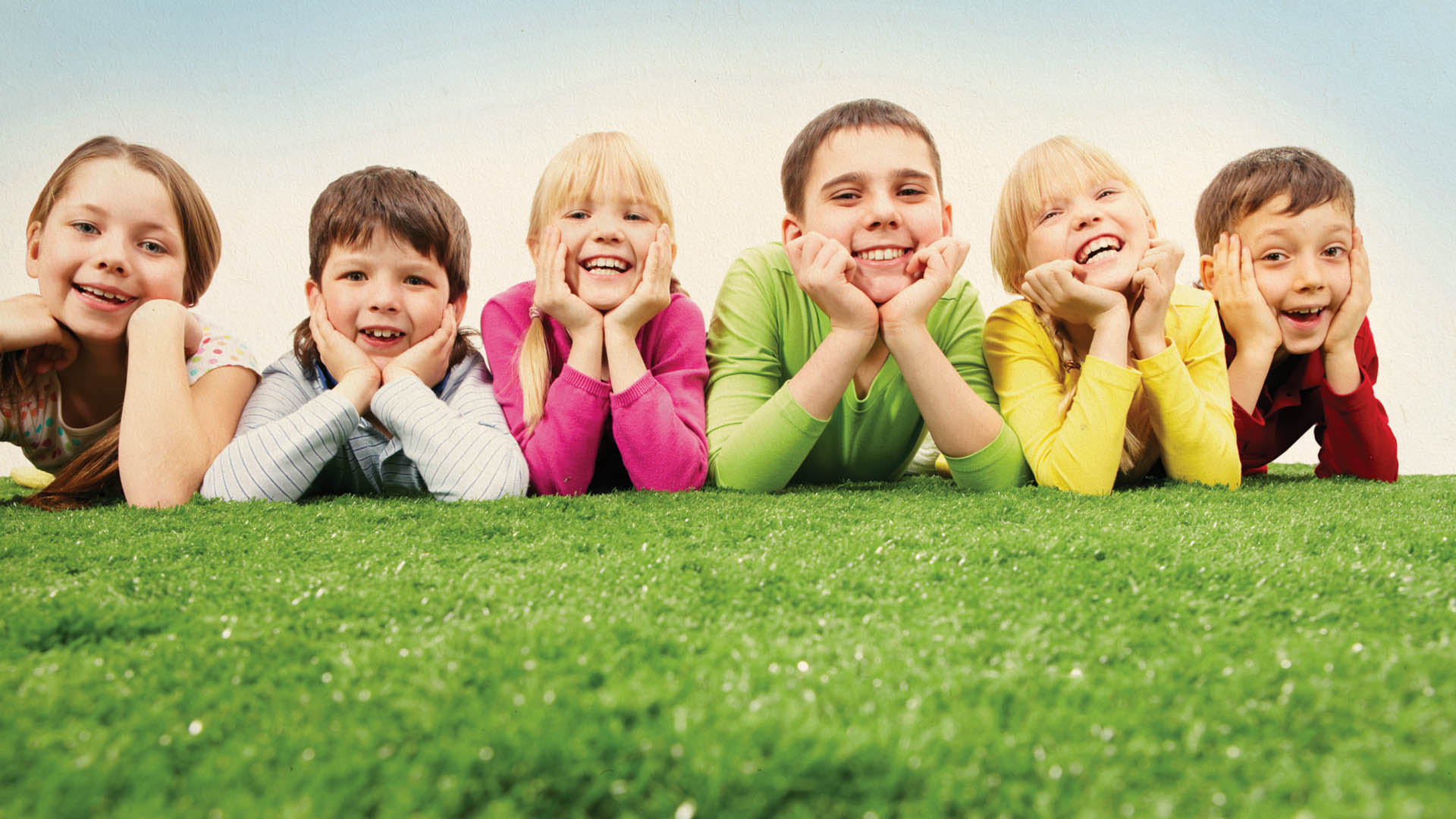 Адаптация – процесс приспособления к изменяющимся условиям
Школьная адаптация понимается как приспособление ребенка к новой системе социальных условий, новым отношениям, требованиям, видам деятельности, режиму жизнедеятельности и т.д.
4
Схема социально-психологической адаптации школьника
Схема нарушения 
социально-психологической адаптации
Эффективность
 учебной деятельности
Низкая успеваемость
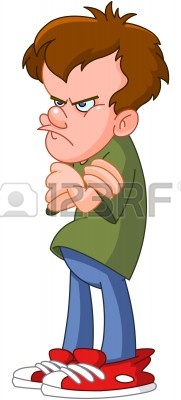 Тревожность
Агрессивное поведение
Эмоциональное 
неблагополучие
Эмоциональное 
благополучие школьника
Усвоение школьных 
норм поведения
Нарушение школьных 
норм поведения
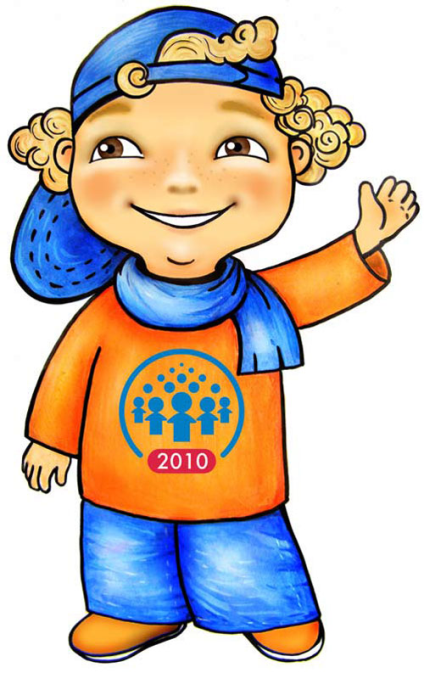 Затруднения 
в сфере общения
Успешность в сфере 
общения
Для исследования уровня социально-психологической адаптации были использованы следующие методики:
Анкета оценки уровня школьной мотивации (Н.Г. Лусканова)
Тест школьной тревожности Филлипса
Анкета определения состояния психологического климата в классе (Федоренко Л.Г.)
Опросник «Отношение к учебным предметам»
Анкетирование родителей
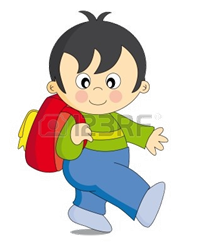 6
Результаты анкеты по определению школьной мотивации таковы:
Высокий уровень – 3%
Хорошая школьная мотивация– 15% 
Положительное отношение к школе– 36%
Низкая мотивация – 31% 
Негативное отношение к школе-15%
Результаты тесташкольной тревожности таковы:
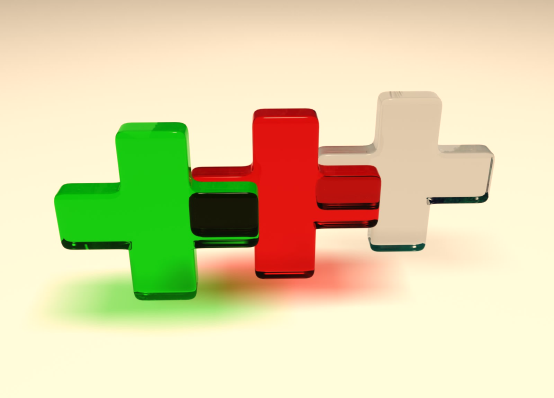 Результаты анкетирования психологического климата в классе
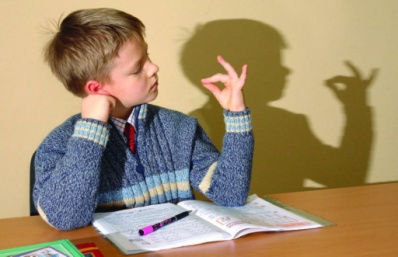 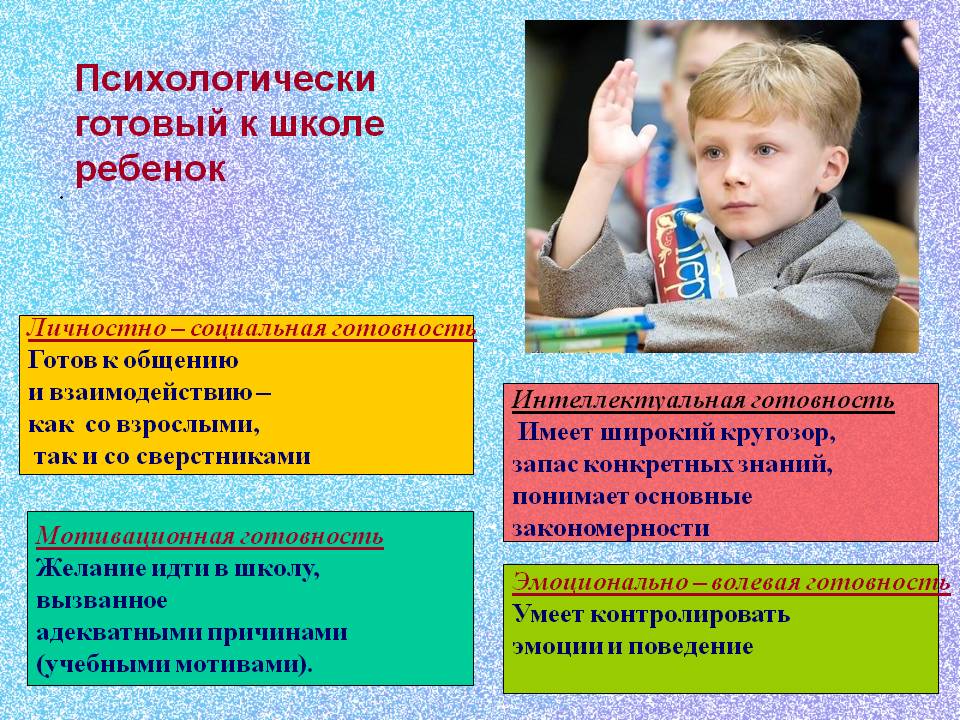 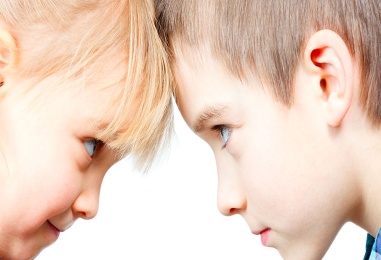 ОПРОСНИК         «ОТНОШЕНИЕ К УЧЕБНЫМ ПРЕДМЕТАМ»
Анкетирование родителей
посещают школу с радостью – 80% пятиклассников
 приспособились к режиму средней школы, а также принимают  новый распорядок – 60% учащихся
 не совсем – 40%
часто делятся своими впечатлениями с родителями – 67% 
 иногда – 33%
На вопрос: «Часто ли ребенок жалуется на товарищей по классу, обижается на них?» ответили:
 «часто» – 13 %.;
 «бывает, но редко» – 67%;
 «такого практически не бывает» – 20%.
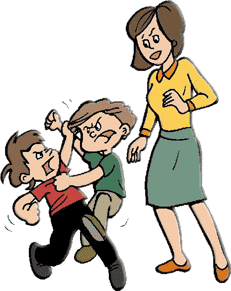 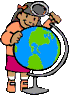 Основные задачи развития в 5 классе:

Овладение базовыми школьными знаниями и умениями.
Формирование у детей позитивной Я-концепции и устойчивой самооценки, снижение уровня школьной тревожности.
Формирование устойчивой учебной мотивации.
Развитие социальных и коммуникативных навыков и умений.
Формирование умения добиваться успеха и правильно относиться к успехам и неудачам, развитие уверенности в себе.
Формирование  адекватных форм поведения в новых школьных ситуациях.
Основные направления работы
Психологическая диагностика
Здоровьесберегающие технологии
Методическая работа
Внеклассная и кружковая деятельность
Консультативная работа с педагогами и родителями
Профилактическая работа
Коррекционно-развивающая работа
Аналитическая работа
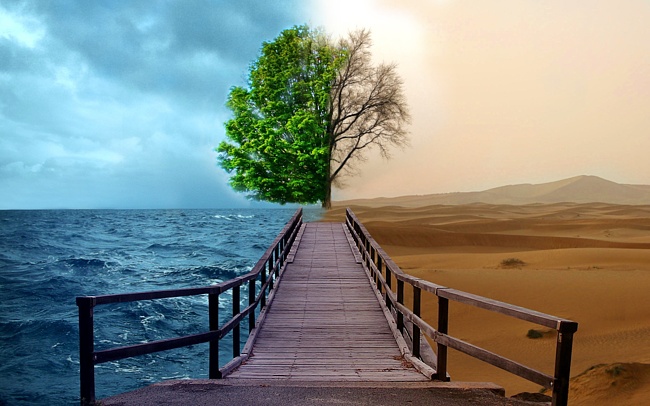 Чем проповедь всю выслушать, 
Мне лучше бы взглянуть.
И лучше проводить меня,
Чем указать мне путь.
Глаза умнее слуха,
Поймут всё без труда.
Слова порой запутаны
Пример же – никогда.
Тот лучший проповедник – 
Кто веру в жизнь провёл.
Добро увидеть в действии – 
Вот лучшая из школ.
И если всё мне показать – 
Я выучу урок.
Понятней мне движенье рук, 
Чем быстрых слов поток.
Должно быть, можно верить
И мыслям и словам,
Но я уж лучше погляжу, 
Что делаешь ты сам.
Вдруг я неправильно пойму
Твой правильный совет.
Зато пойму, как ты живёшь,
По правде или нет.
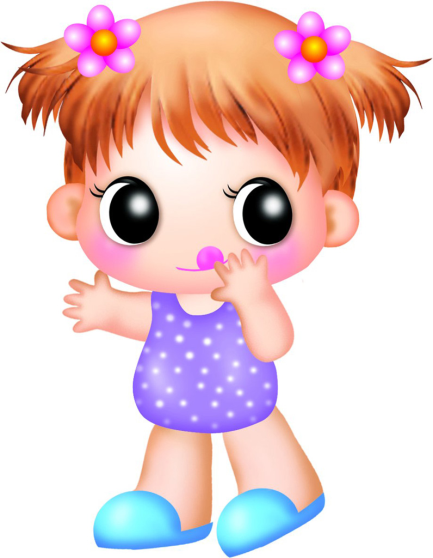 14
Спасибо за внимание!
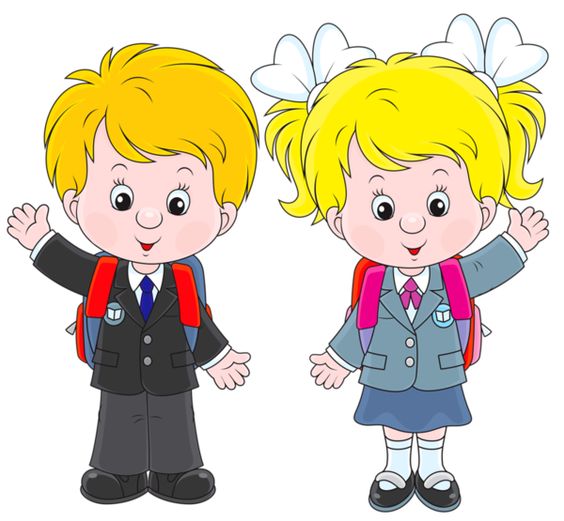 15